TITLE
 Author1, Author1, Author1, Author1, Author1, Author1
   1Department of XXXXXX, Research Mentors: NAME PROFESSOR(S) AND GRADUATE STUDENTS HERE
ADEMIC RESEARCH POSTER TEMPLATE
Subtitle for Academic Research Poster (48x36 inches)
Your names and the names of the people who contributed to this presentation
Conclusions
Introduction
Results
Data Analysis
Graphic Elements
Key findings
Figure A: neque dignissim, and in aliquet nisl et umis.
Graphic Elements
Graphic Elements
Graphic Elements
Graphic Elements
Methods
Acknowledgements
References
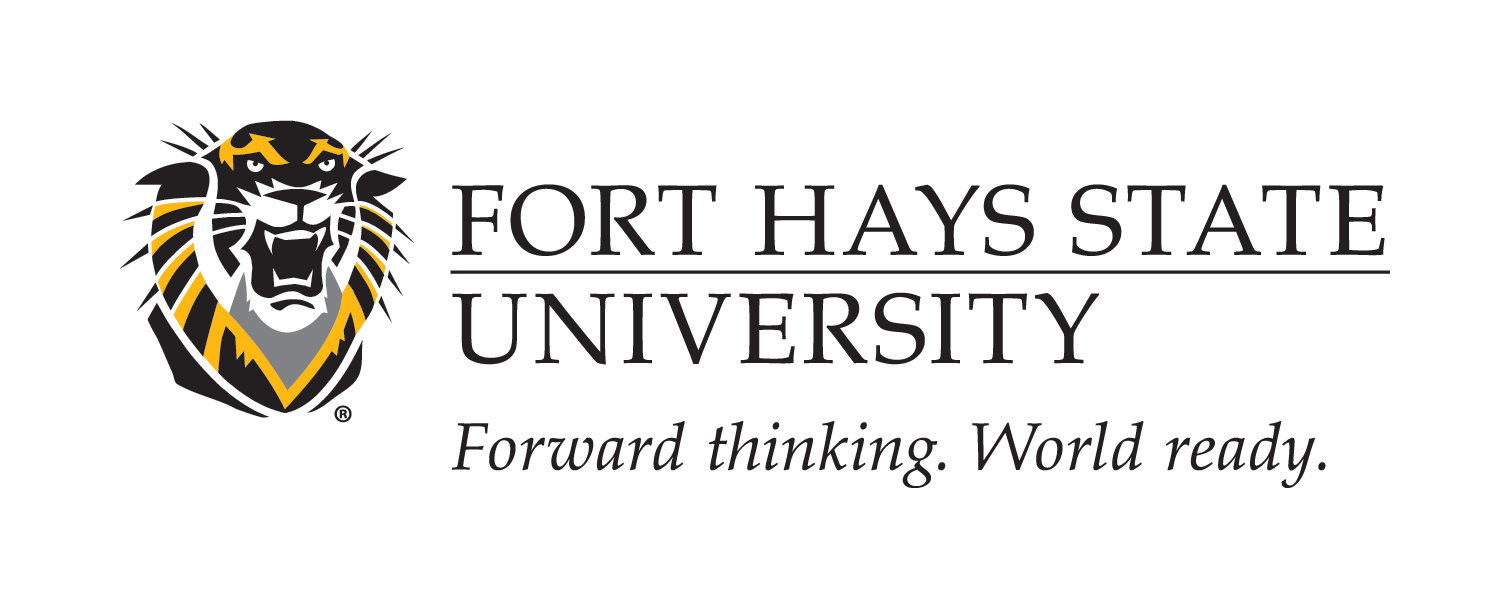 Department of Geography
buffalo.edu
Department of Department Name